Membership, Marketing and 	Communications Committee
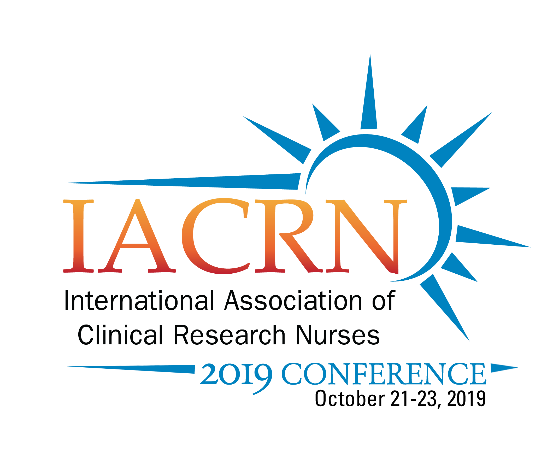 Members
Chair: Georgie Cusack-National Institutes of Health
Co-Chair: Terry Jeffs-Georgetown University 
Board Liaison: Laura Baker, Children's Hospital
Brian Beardslee-Dana Farber Cancer Institute 
Traci Bell-Washington University School of Medicine 
Melody Cayford-Massachusetts General Hospital DRC 
Michelle Dickey-Cincinnati Children's 
Karen Fancouer-Dana Farber Cancer Institute 
Herna Joy Gonzalez-Torrance Memorial Medical Center 
Catriona Grant-Massachusetts General Hospital 
Gordon Hill-Glasgow Caledonian University 
Catherine Ricciardi-MIT Clinical Research Center
Claire Whitehouse-James Paget University Hospitals NHS Foundation Trust
Goals:
Promote awareness of IACRN 
Increase Association membership
Achievements:
Website development
In the Loop Newsletter
Brochure and Flyer
Social Media Awareness
Institutional and 6 month trial memberships
Membership:
Active and Pending Members-413
Lapsed Members >30 days -9
Institutional Memberships >20 -1-24 members
Institutional Memberships with >5 -7-35 members
6 Month memberships-35
States represented-34 plus DC
International-62
Countries-20